41080 Theory of Computing
Week 5, Spring 2023
Youming Qiao
Some common problems for assignment 1
How to get started? 
Design the DFA first, and then turn to coding
Ask for tutors for a 1-on-1 session if needed
How to handle “1+”?
Either do a final check after processing the whole string
Or incorporate an “end of string” symbol
How to make sure that I follow the “DFA” rule?
If your program processes the string letter-by-letter, you are ”almost” good
Make sure that your current decision only based on “state” and “current letter”
Submission of assignment 1
Code: on Ed (click mark), and on Canvas (download and zip)
Report: on Canvas (PDF, word…)

Due date: this Friday!
Assignment 2 is alive
Please take a look when you have time
Our next lecture will be directly related to assignment 2
You can start thinking of forming your group!
Summary of the last lecture
Pumping lemma
A useful approach to prove that a language is non-regular
Myhill-Nerode theorem
Equivalence classes on strings
Can be used to prove non-regularity
Pushdown automata
Automata augmented with a stack
Examples
Pushdown automata
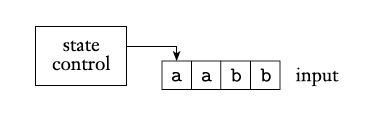 Let M be a finite automata, and suppose M has access to a stack
How will the stack help M? 
Previously the transition is determined by a state and a letter
Now it has access to the stack
So the top stack symbol can help
Previously the transition goes to a second state
Now it also needs to operate the stack…
Pushdown automata: definitions
Context free grammars
Grammars
In linguistics, people study rules for generating sentences
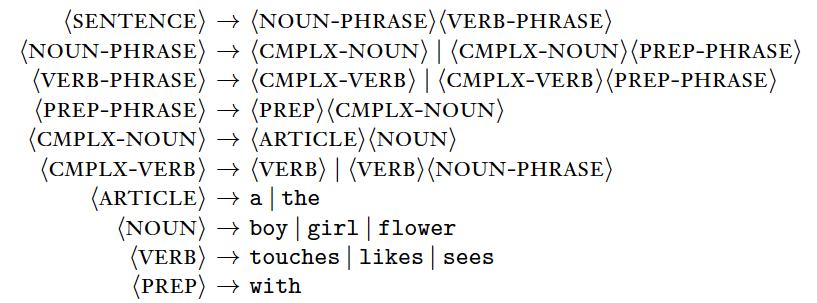 Grammars
These rules generate grammatically correct sentences:
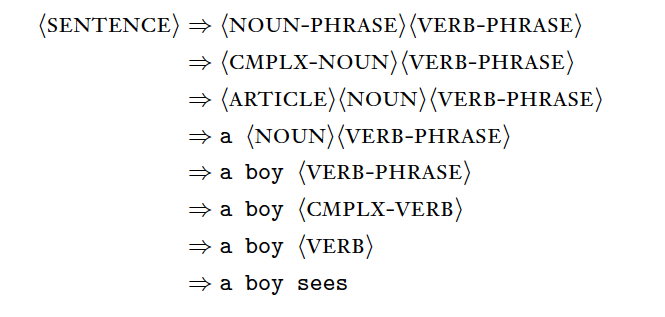 Programming languages
Programming languages also need to specify grammars for correct programs
Fragments of Pascal language specification: 
if-statement = `if' Boolean-expression `then' statement [ else-part ] .
Boolean-expression= expression .
expression = simple-expression [ relational-operator simple-expression ] .
simple-expression = [ sign ] term f adding-operator term g .
term = factor f multiplying-operator factor g .
…
digit-sequence = digit { digit }
if-statement
statement
BoolExp
`then’
`if’
expr->term->factor…
digit-sequence
digit
digit
0
1
Context free grammars
CFGs and strings
CFGs: examples
CFGs: examples?
Break time 
Come back in five minutes
From CFG to PDA
Equivalence between CFGs and PDAs
Pushdown automata: automata with a stack
Context free grammars: variables, terminals, and derivation rules
What is their relation?
Theorem. A language can be generated by a CFG if and only if it is recognised by a PDA.
From CFG to PDA
From CFG to PDA
Formal construction of PDA from CFG
Formal construction of PDA from CFG
Why does this construction work?
The resulting PDA has a transition for each rule, and each terminal
It simulates the process of applying the rules, with the stack as a piece of paper
It can only clear the stack by getting rid of all the variables, and matching off terminal symbols from the input
So it can only accept if you can get from S to the input string using the rules of the grammar
From PDA to CFG
From PDA to CFG
1. At some intermediate point, the stack becomes empty.
How the stack changes
2. If not, read a & move to r from p, and read b & move from s to q
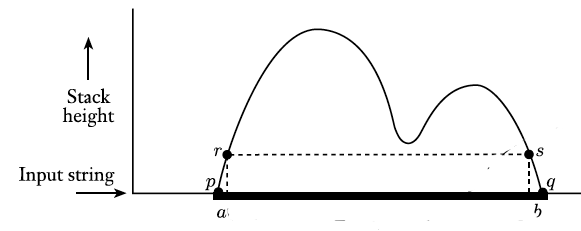 Set Apq to be the variable, representing the set of strings that can be generated in M from p with empty stack, and from q with empty stack
1. At some intermediate point, the stack becomes empty.
What rule do we deduce for case 1? Polling time!
Apq=AprArq
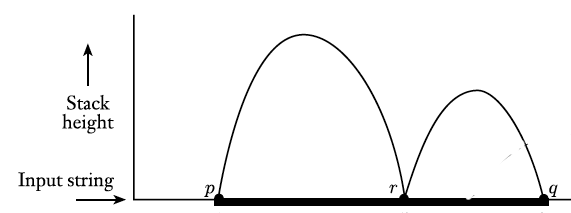 Set Apq to be the variable, representing the set of strings that can be generated in M from p with empty stack, and from q with empty stack
What rule do we deduce for case 2? Polling time!
Apq=aArsb
Wait… At state r there is something on the stack!
If x is pushed at state p, we may want to think of x is the new stack bottom symbol
So x should only be popped from s to q
2. If not, read a & move to r from p, and read b & move from s to q
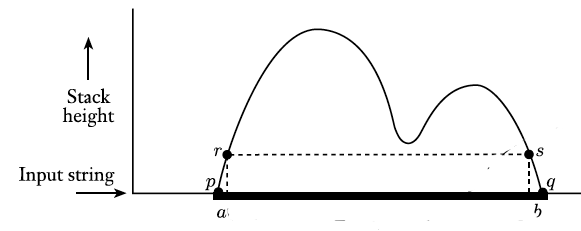 2. Apq=aArsb
If x is pushed at state p, we may want to think of x is the new stack bottom symbol
So x should only be popped from s to q 
If this can be done, then the above equation makes sense
How to ensure that? 
Bad case: at state r, pop x and push y
To avoid bad case: each transition only does push or pop
2. If not, read a & move to r from p, and read b & move from s to q
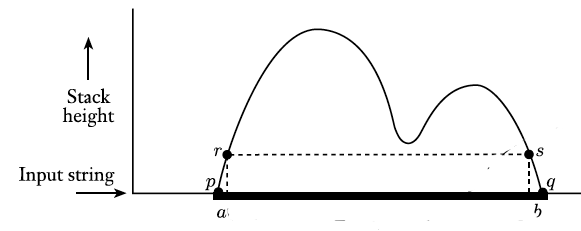 Set Apq to be the variable, representing the set of strings that can be generated in M from p with empty stack, and from q with empty stack
Pre-process the PDA
Pre-process the PDA
3.   Every transition either pops a symbol, or pushes a symbol…
From PDA to CFG
An example
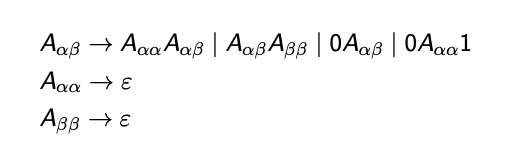 [Speaker Notes: Note: A_alpha, beta -> 0A_alpha, beta: because p=alpha, q=beta, r=alpha, s=beta]
Why this construction works?
Anything the PDA puts on the stack will be removed if it accepts (rules generated in step 5)
If you from state p to state q ending with an empty stack at q, it might go from state p to r emptying the stack, then r to q filling it up and emptying it again (rules generated in step 4).
So it’s really creating a grammar that tracks how the stack is manipulated.
Summary
Context free grammar
Grammar: another way to generate languages
Context free: left-hand side of the rule is a single variable
CFG and PDA
Equivalence in power
From CFG to PDA: use stacks to track the rules applied
From PDA to CFG: use rules to track the stack changes
Thanks!